WRITING PRACTICE
ONE
大文字
大文字
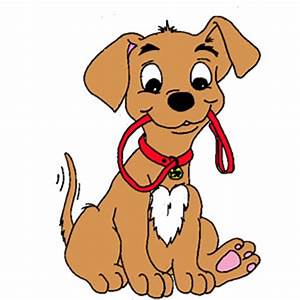 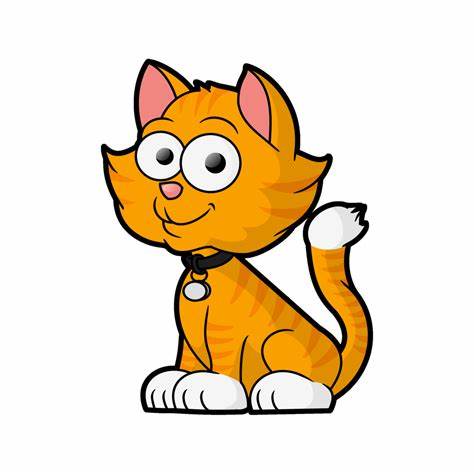 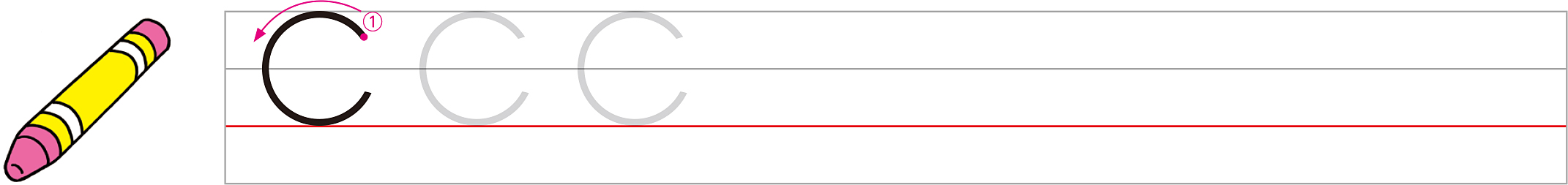 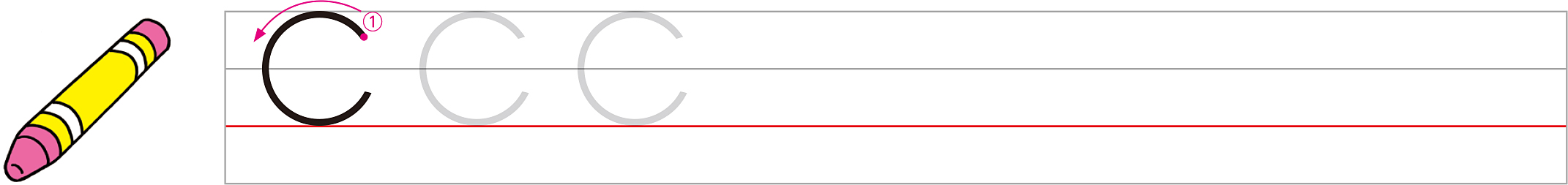 D
O
G
D
O
G
WRITING PRACTICE
TWO
大文字
大文字
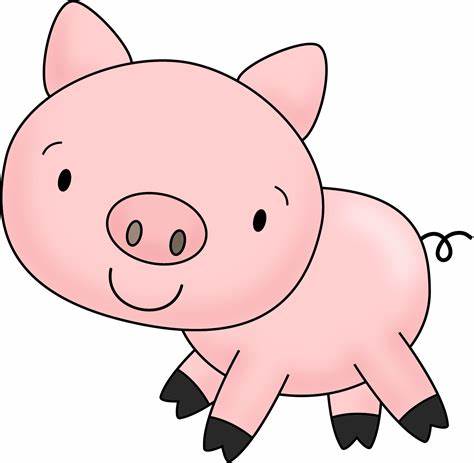 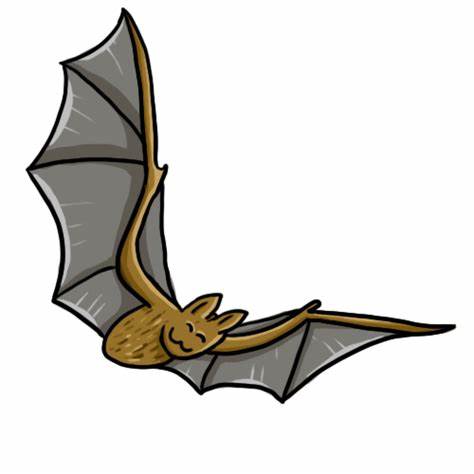 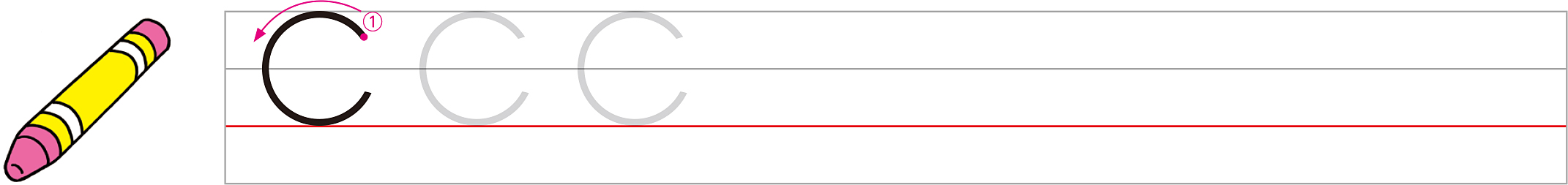 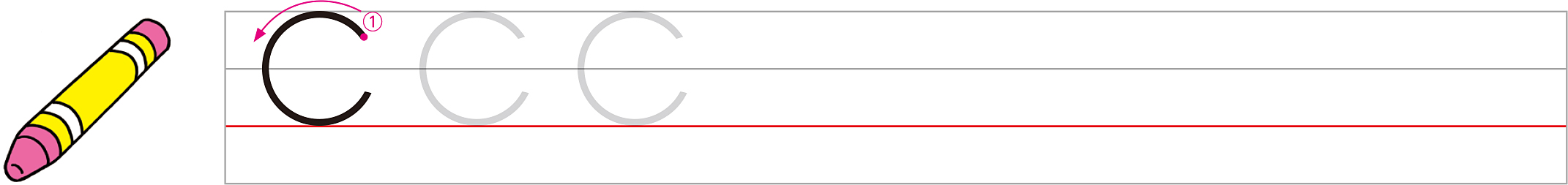 P
I
G
P
I
G
WRITING PRACTICE
THREE
大文字
小文字
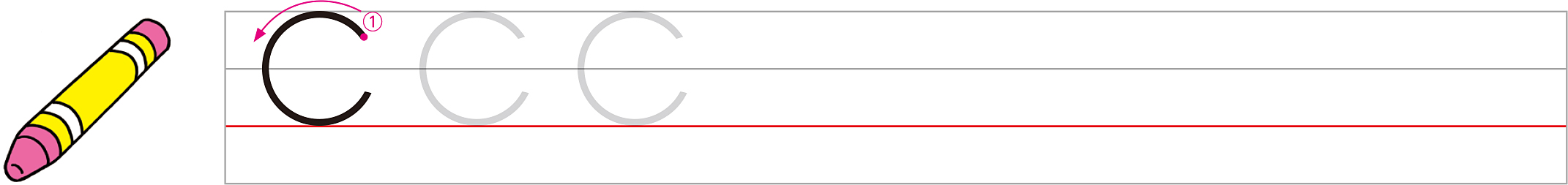 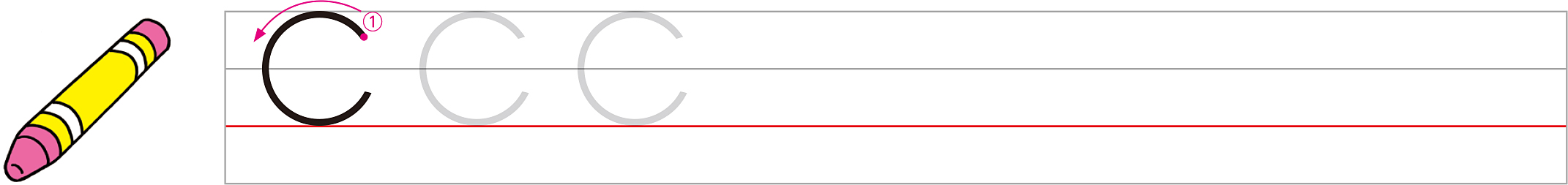 H
A
T
H
A
T
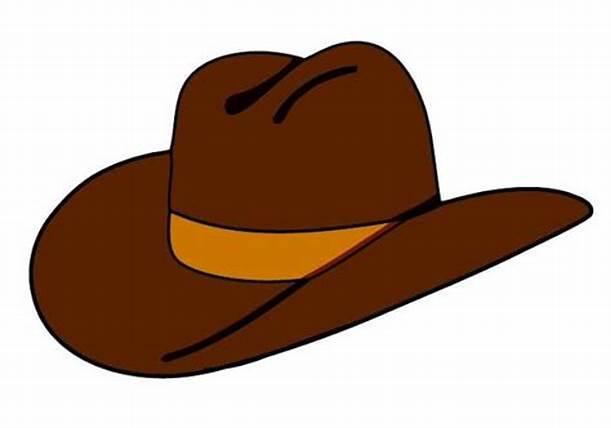 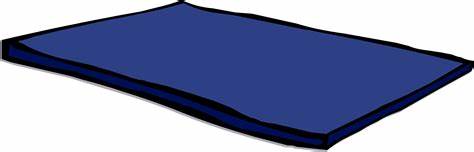 WRITING PRACTICE
FOUR
大文字
大文字
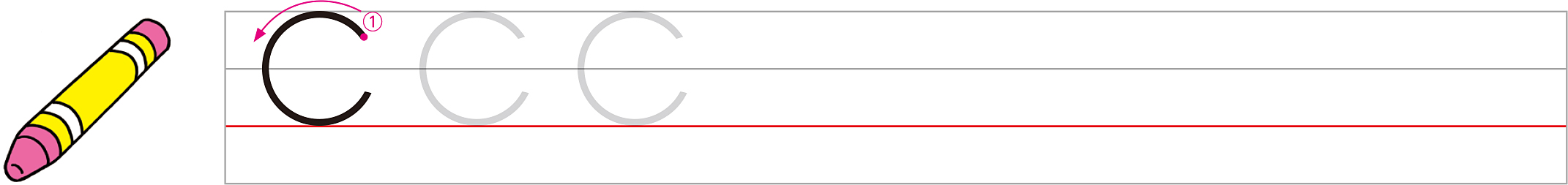 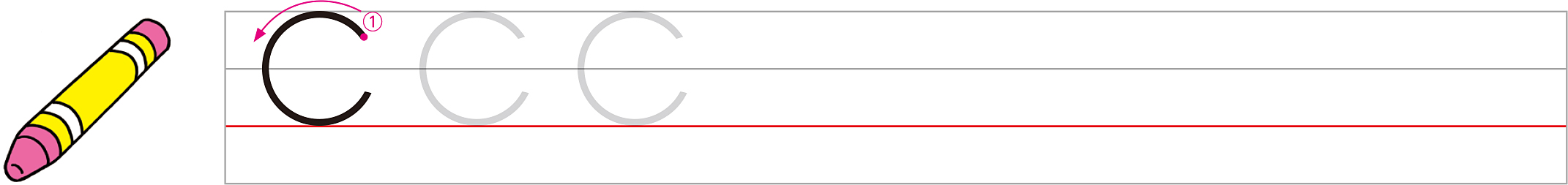 Y
A
K
Y
A
K
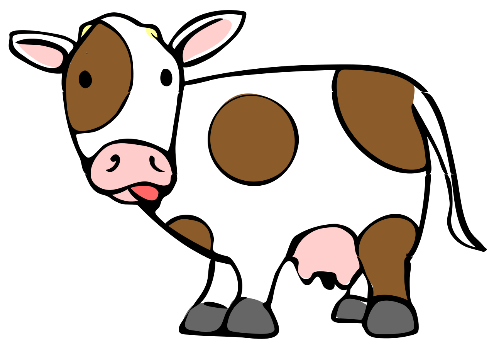 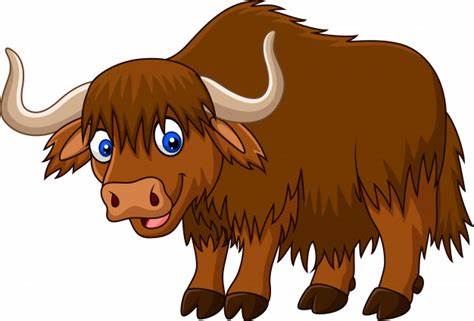 WRITING PRACTICE
ONE
大文字
大文字
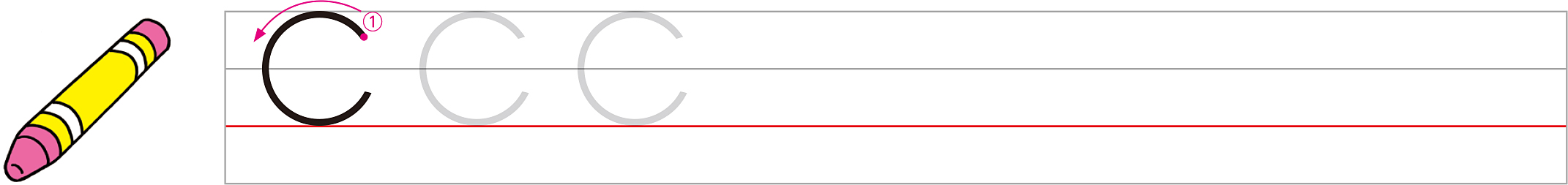 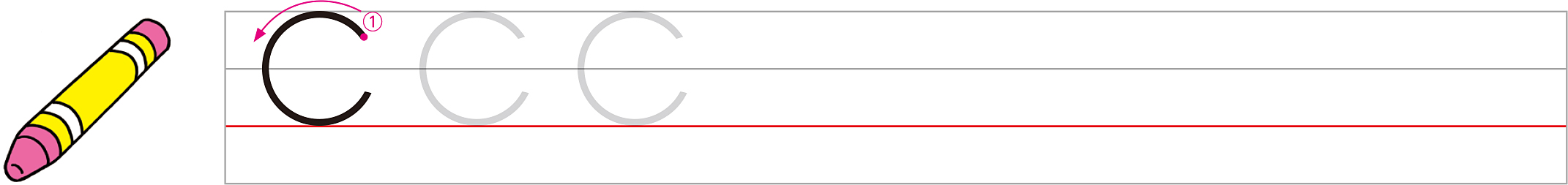 B
A
_
C
A
B
C
D
D
_
WRITING PRACTICE
TWO
大文字
大文字
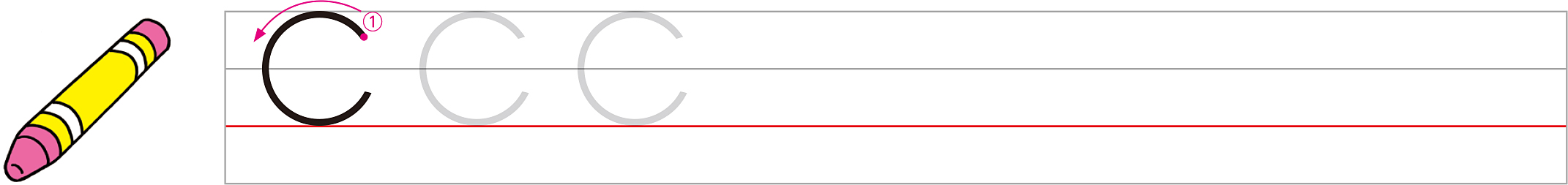 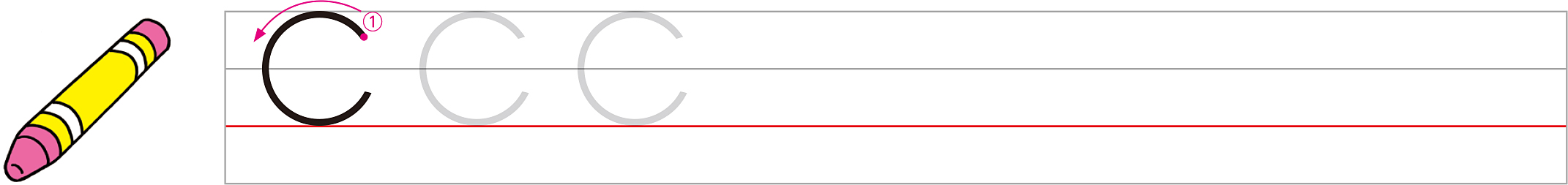 F
E
_
G
E
F
G
H
H
_
WRITING PRACTICE
THREE
大文字
大文字
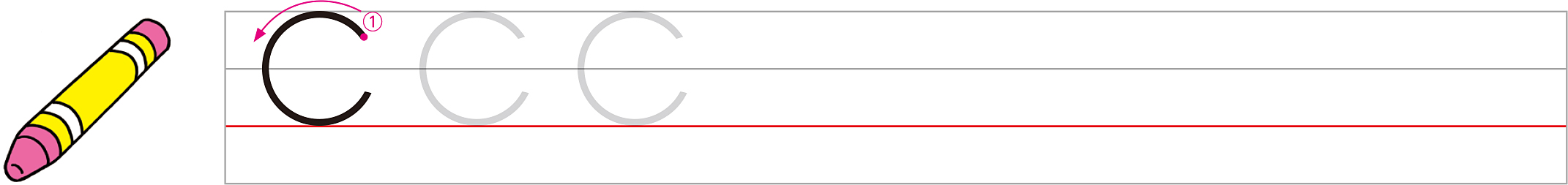 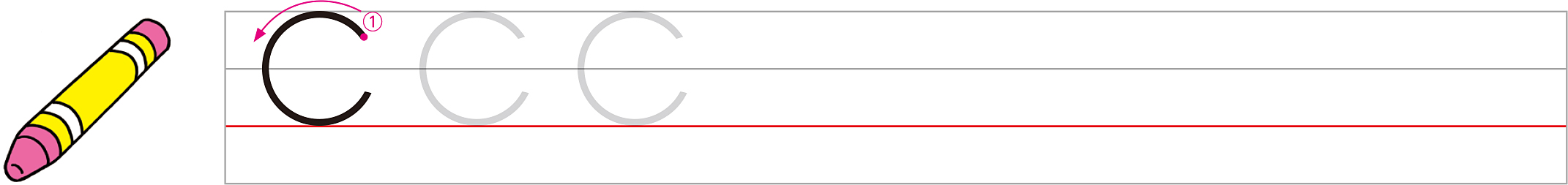 N
M
_
O
M
N
O
P
P
_
WRITING PRACTICE
FOUR
大文字
大文字
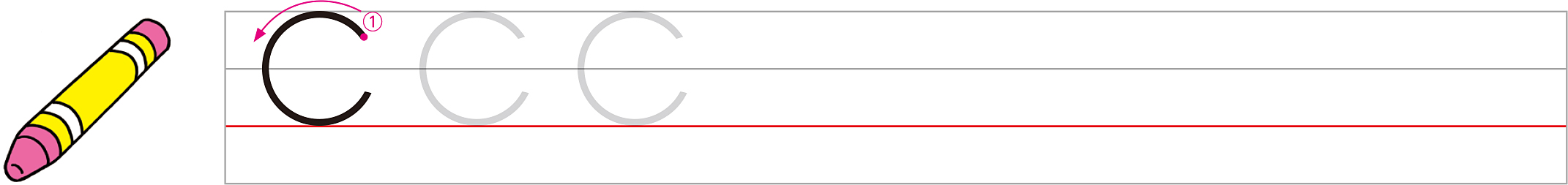 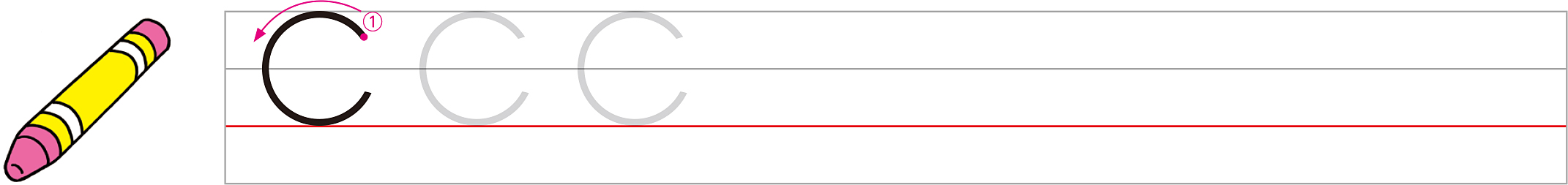 X
W
_
Y
W
X
Y
X
Z
_
WRITING PRACTICE
ONE
CAT
名前
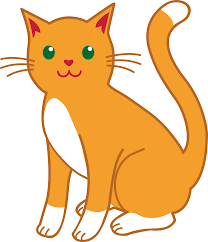 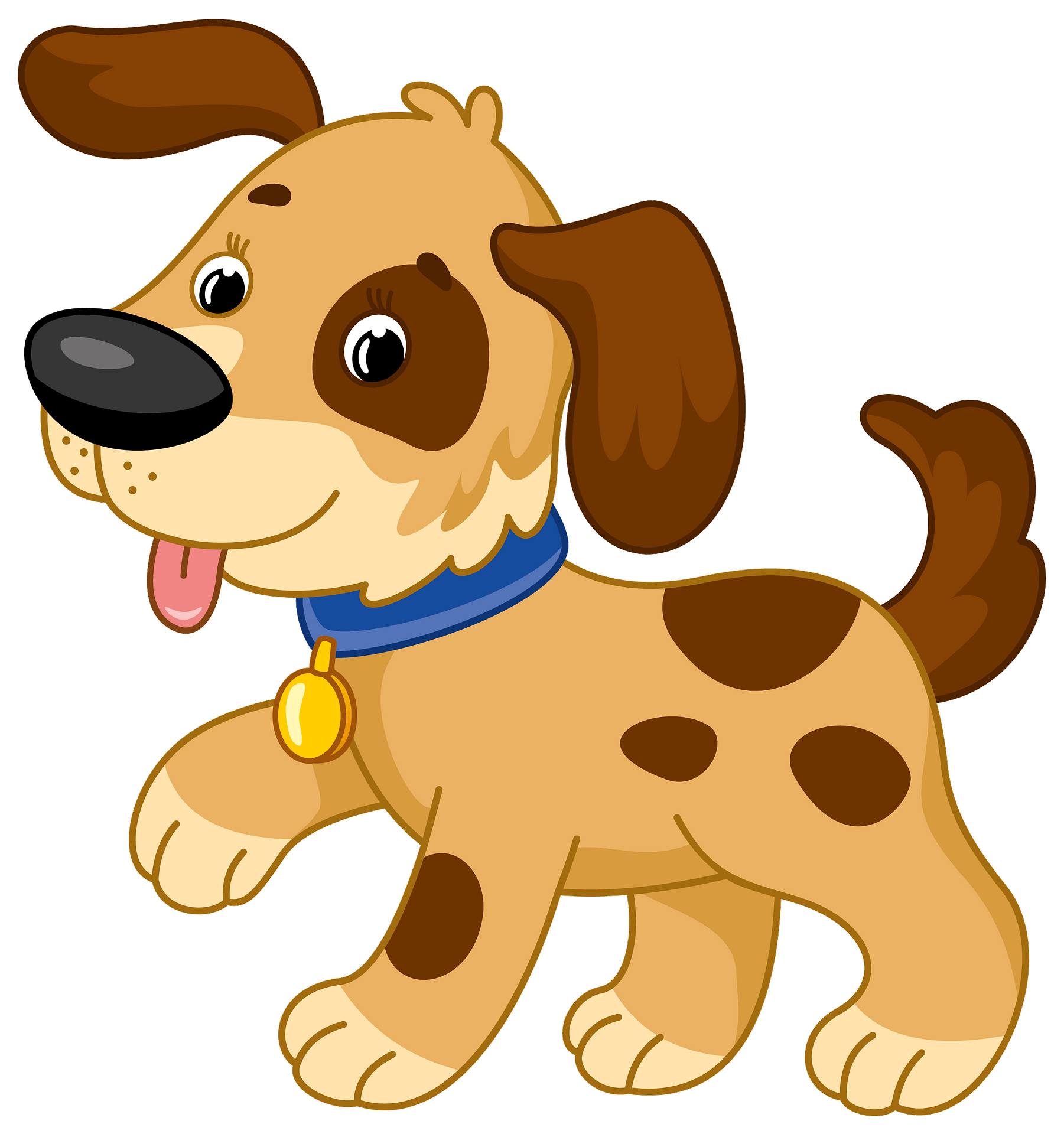 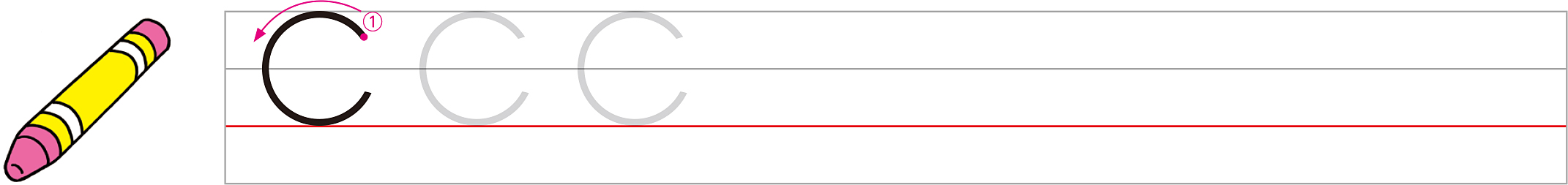 ROBERT
WRITING PRACTICE
TWO
BANANA
名前
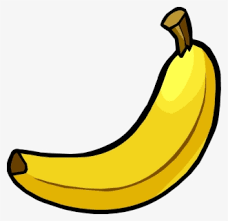 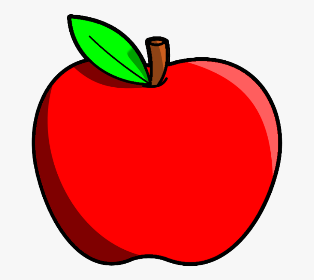 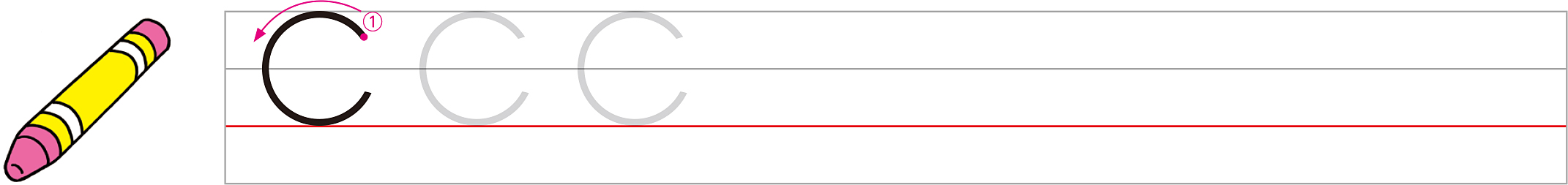 ROBERT
WRITING PRACTICE
THREE
PEACH
名前
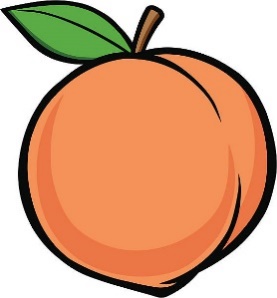 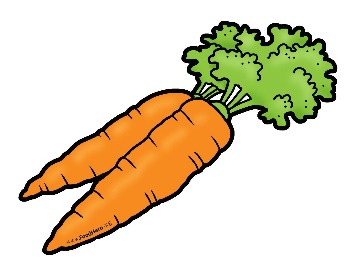 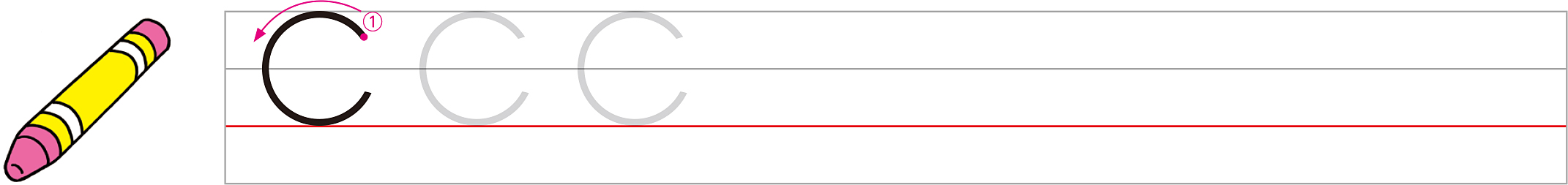 ROBERT
WRITING PRACTICE
FOUR
STAR
名前
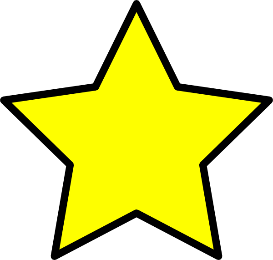 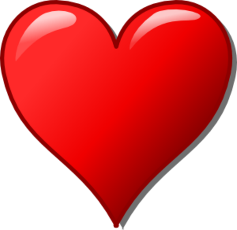 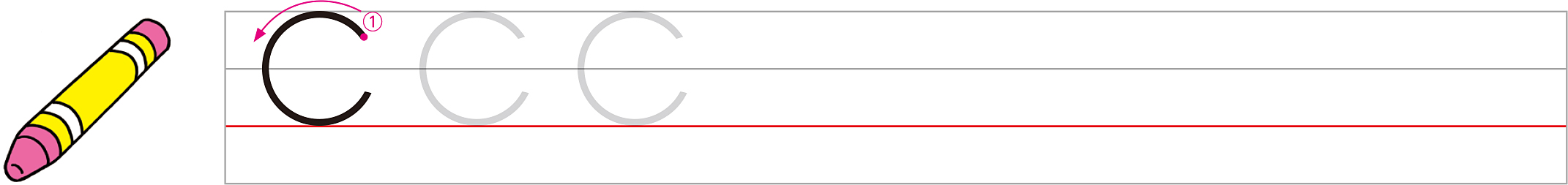 ROBERT